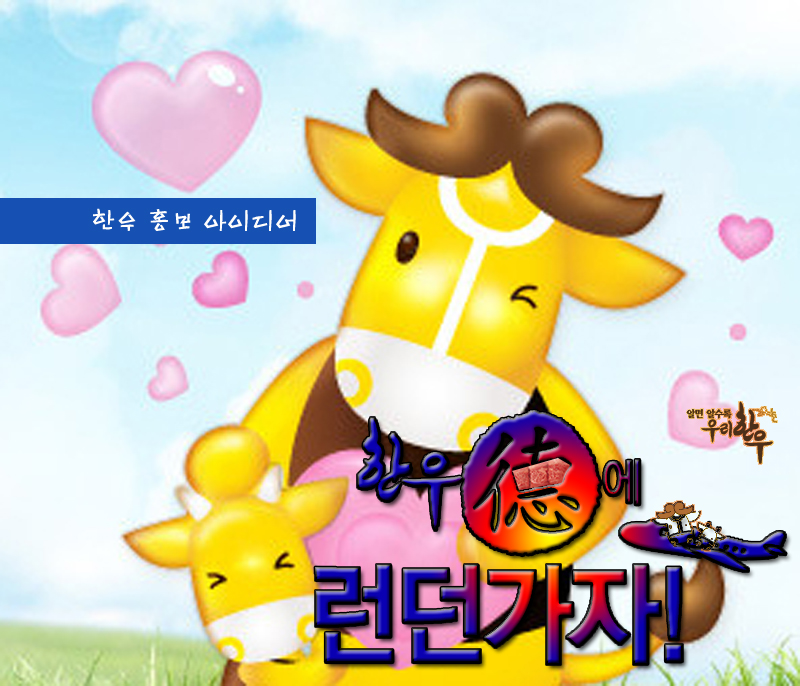 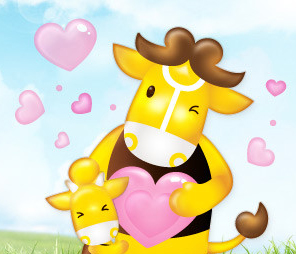 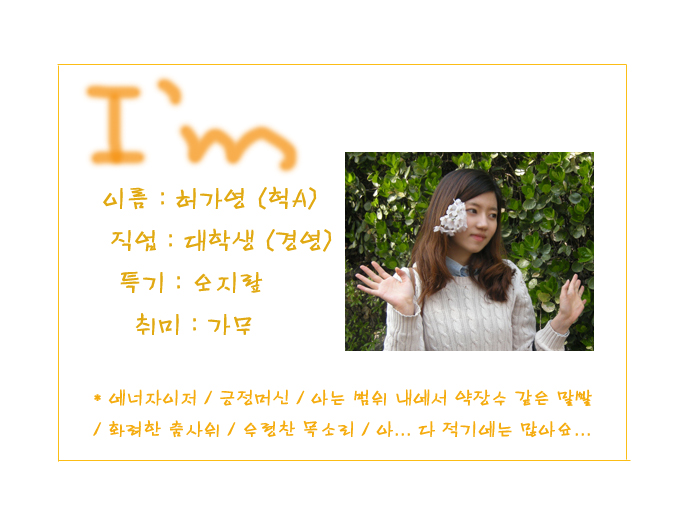 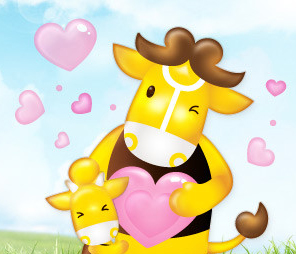 k-pop 의 본고장 한국의
                 자랑거리 한우를 알리자!
전 세계 사람들이 함께 즐기는 축제   올림픽!

대세라고 할 수 있는 K-pop !

K-pop 가수들은 어떤 소고기를 먹을까요?


         그건 바로   한 to the 우
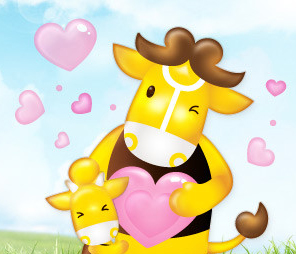 k-pop 의 본고장 한국의
                 자랑거리 한우를 알리자!
신나는 K-pop과 어울리는 ‘한우’ 퍼포먼스를 선보인다.

K-pop으로 들썩이게 함과 동시에 퍼포먼스로 볼거리를  제공한다.


EX) 원더걸스 ‘like this’

‘이렇게 따라해봐’라는 ‘like this’라는 노래 가사말이 있기 때문에 
짜여진 동작을 가사에 적절하게 조합해서 다같이 즐겁게 즐길 수 
있게 한다.
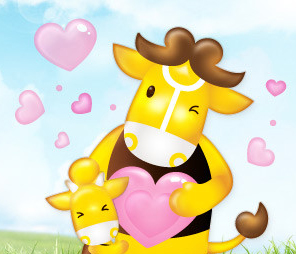 한국 선수들 선전을 위한 
                   맞춤형 응원 구호 !
소 뿌리를 연상하게 하는 ‘머리띠’와

‘한우’라는 단어가 들어가는 구호를 만들어 

선수들의 사기를 북돋아 주게 한다.

EX)  한우 알고 자란 당신 동메달은 당연하고 
      한우 먹고 불끈 당신 금메달은 따논 당상!
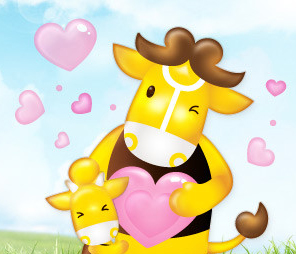 실시간 SNS 업로드를 통해
                   활동을 알린다!
실시간으로 생생한 현장과 활동을 담아 업로드를 하여

널리 널리 알린다. 

(가능하다면 트위터 RT나 페이스북 공유한 사람들을 

대상으로 추첨을 통해 작은 기프티콘 증정 등의 이벤트 마련)